The 
Essentialism-Inspired Planner
Based On
"Essentialism: The Disciplined Pursuit of Less" by Greg McKeown
Monthly Overview:
Month:
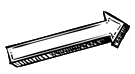 Theme of the Month:
A central focus or priority for the month.
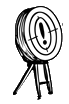 Big Rocks:
The most essential goals, tasks or events for the month.
For Each Task Ask Yourself: Is this essential? Weigh the importance of potential commitments or tasks. Trade-offs: Consider what you might be giving up if you say 'yes' to something. 
Long-Term Impact: Evaluate how the decision aligns with your long-term goals or values.
Reflection Space:
Evaluate last month's priorities and lessons learned.
Weekly Overview:
Weekly Intention:
Week of:
A central focus or priority for the week.
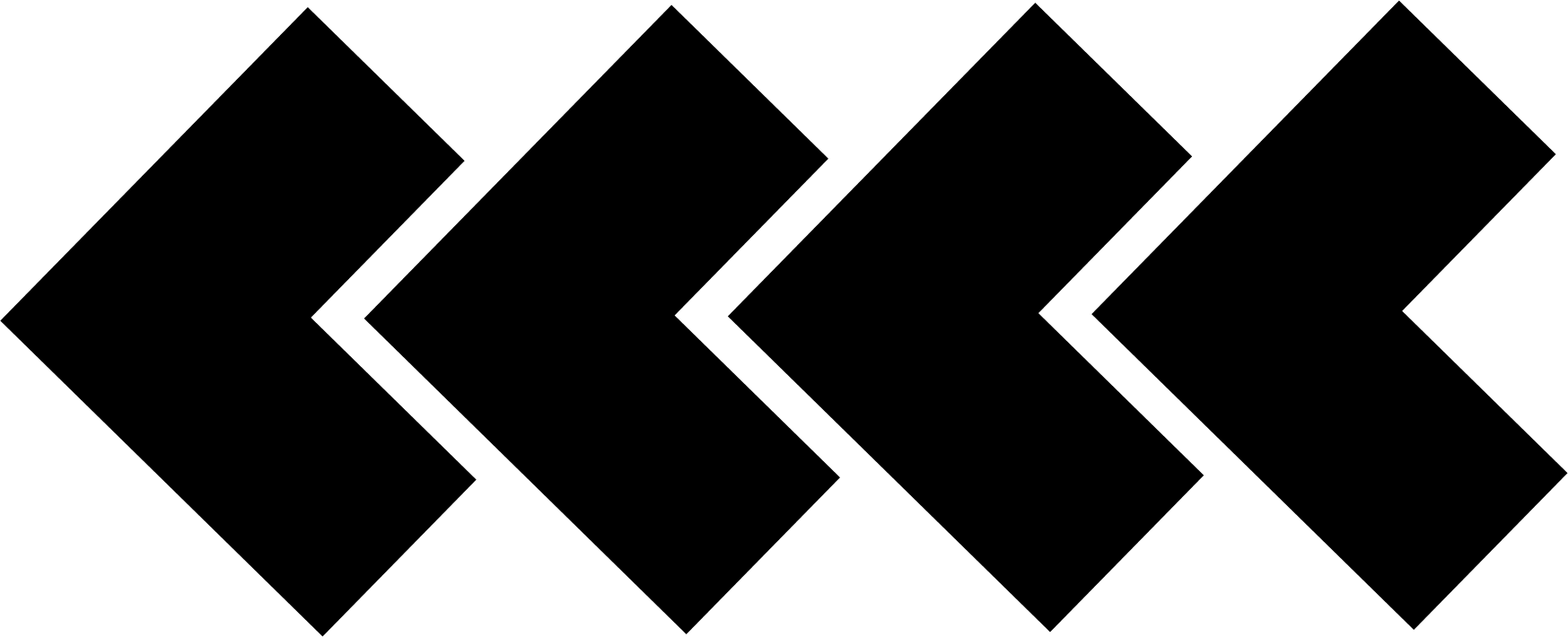 Essential tasks
The most essential tasks or events for the week.
Boundaries:
Specify what you will NOT do or entertain that week (e.g., no meetings after 5 PM).
Reflect & Evaluate:
At week's end, review what went well, what didn't, and what you learned.
Weekly Overview:
Weekly Intention:
Week of:
A central focus or priority for the week.
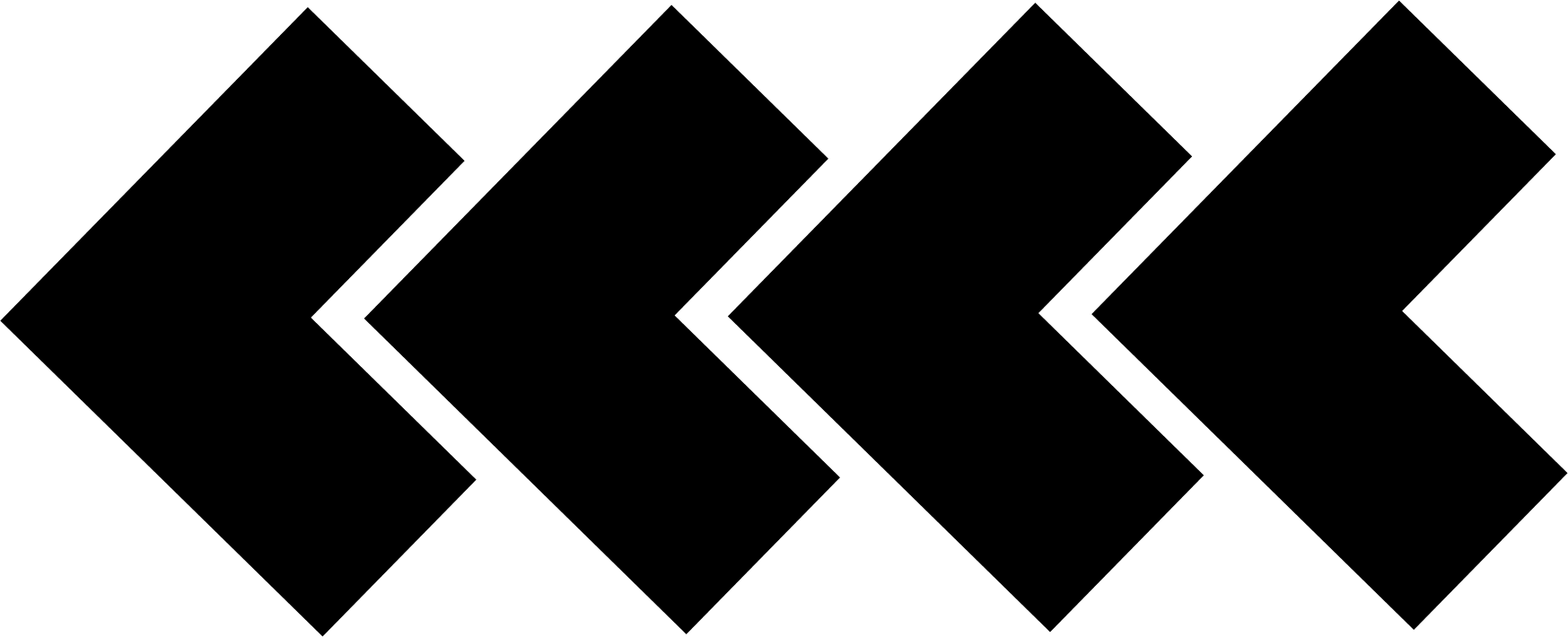 Essential tasks
The most essential tasks or events for the week.
Boundaries:
Specify what you will NOT do or entertain that week (e.g., no meetings after 5 PM).
Reflect & Evaluate:
At week's end, review what went well, what didn't, and what you learned.
Weekly Overview:
Weekly Intention:
Week of:
A central focus or priority for the week.
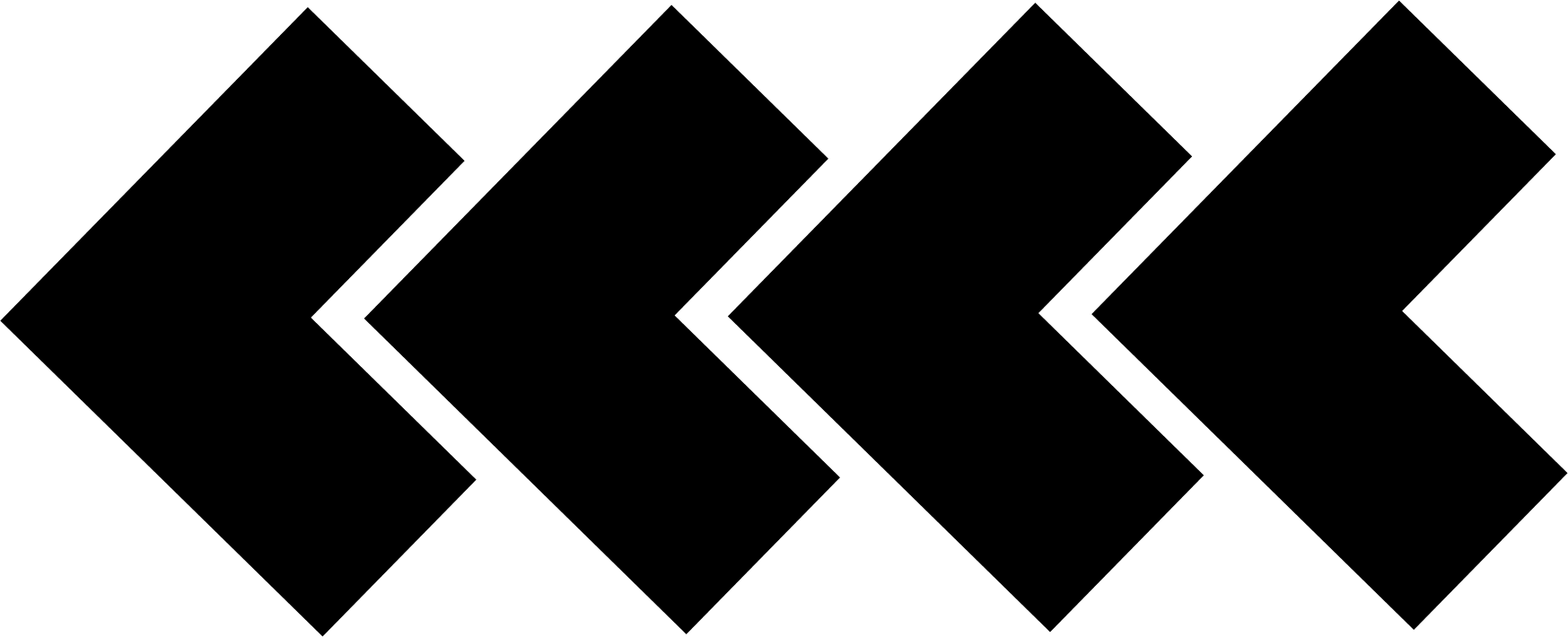 Essential tasks
The most essential tasks or events for the week.
Boundaries:
Specify what you will NOT do or entertain that week (e.g., no meetings after 5 PM).
Reflect & Evaluate:
At week's end, review what went well, what didn't, and what you learned.
Weekly Overview:
Weekly Intention:
Week of:
A central focus or priority for the week.
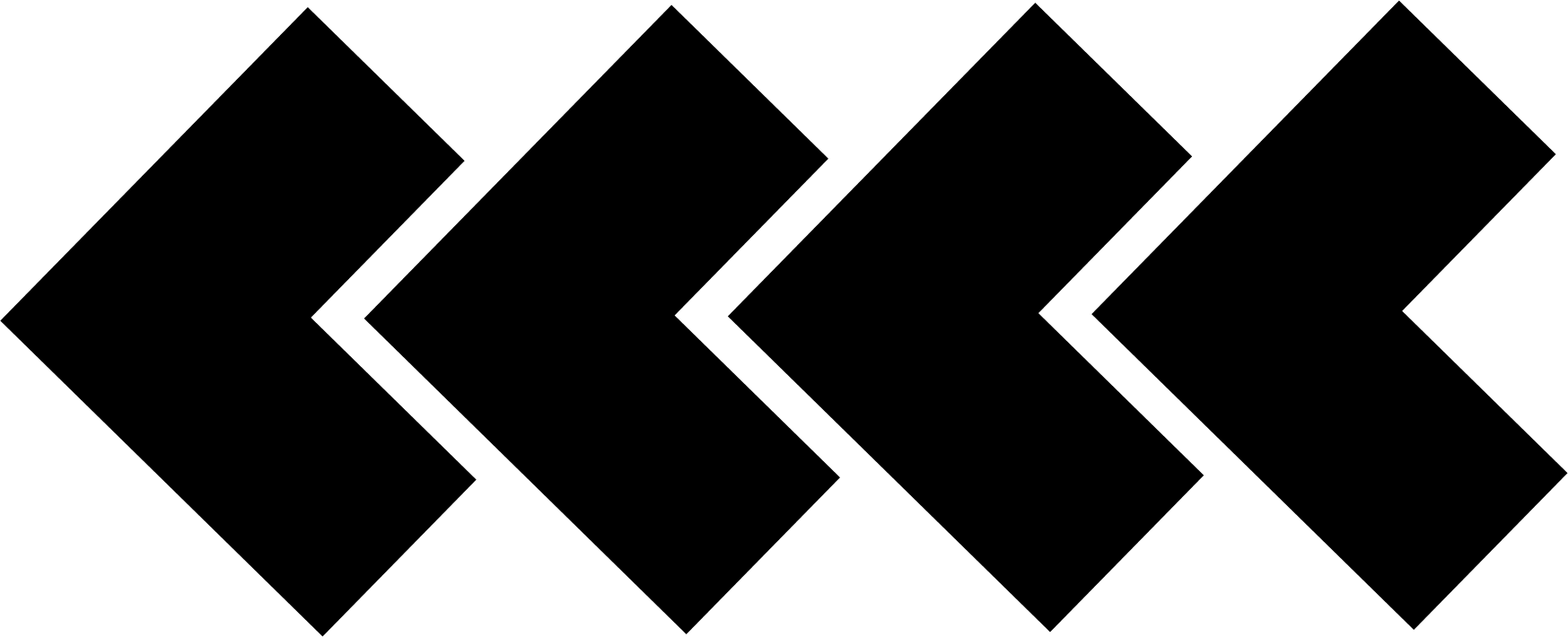 Essential tasks
The most essential tasks or events for the week.
Boundaries:
Specify what you will NOT do or entertain that week (e.g., no meetings after 5 PM).
Reflect & Evaluate:
At week's end, review what went well, what didn't, and what you learned.
My Routine
Routine Building: Create a routine that helps automate non-essential decisions.
S
M
T
W
T
F
S
Personal Boundaries: Protect Your Time: Establish "non-negotiables" for your personal and professional life.
Daily Page:
Date:
Today's Priority:
The single most important task for the day.
Top 3 Tasks:
Pause & Reflect: 
Don’t forget to take short breaks for clarity.
Limit your focus to avoid overwhelm.
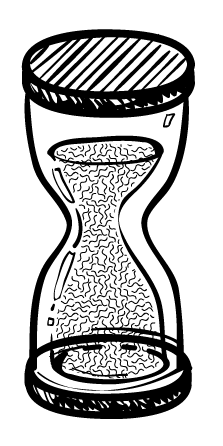 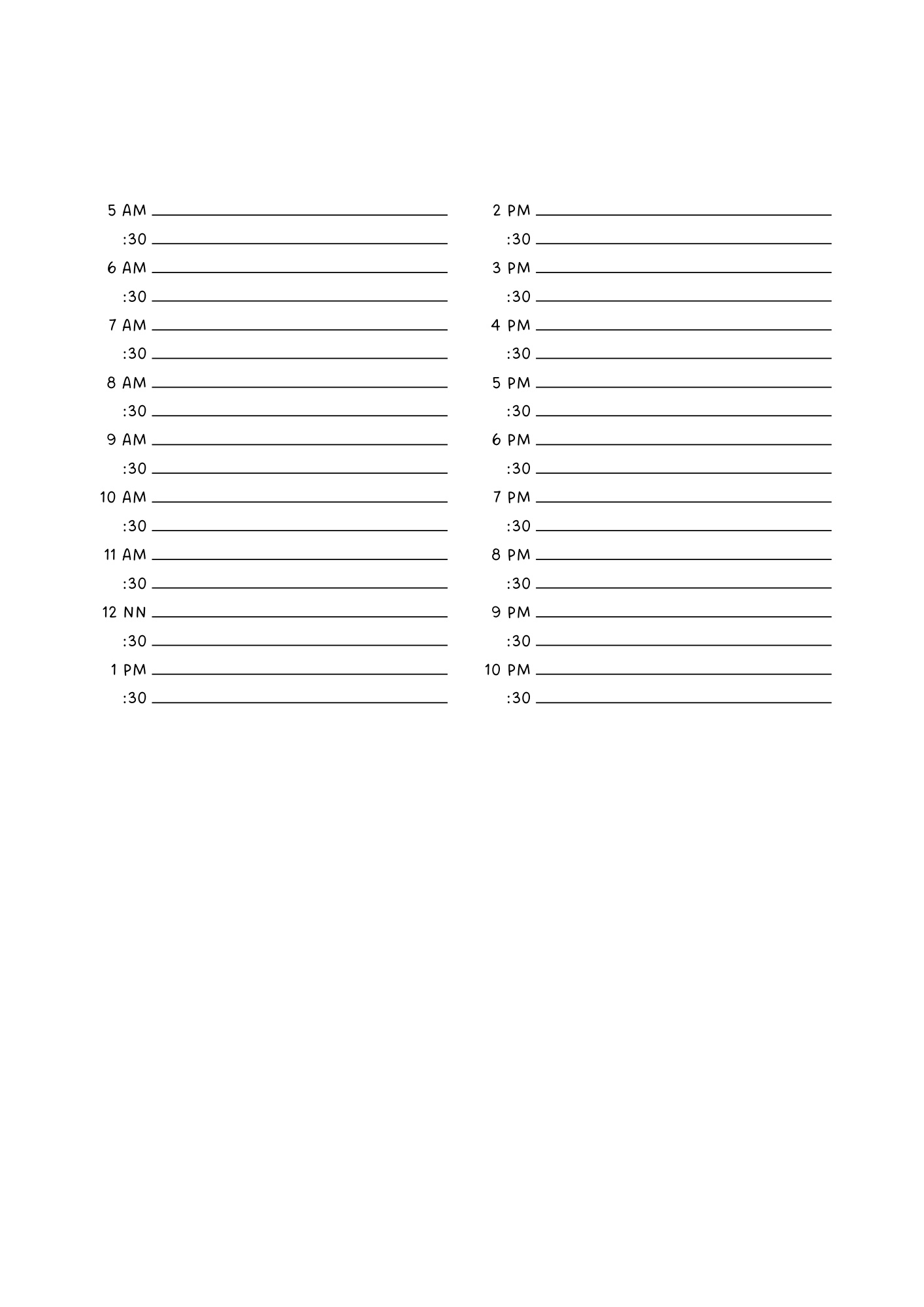 Allocate specific time blocks for your top tasks, ensuring adequate time for essential activities.
Schedule :Time Blocks:
Reflect & Evaluate:
Evaluate if you stayed true to your essentials and how you can improve tomorrow.
Daily Page:
Date:
Today's Priority:
The single most important task for the day.
Top 3 Tasks:
Pause & Reflect: 
Don’t forget to take short breaks for clarity.
Limit your focus to avoid overwhelm.
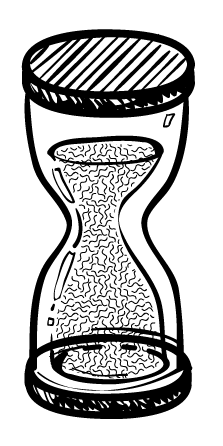 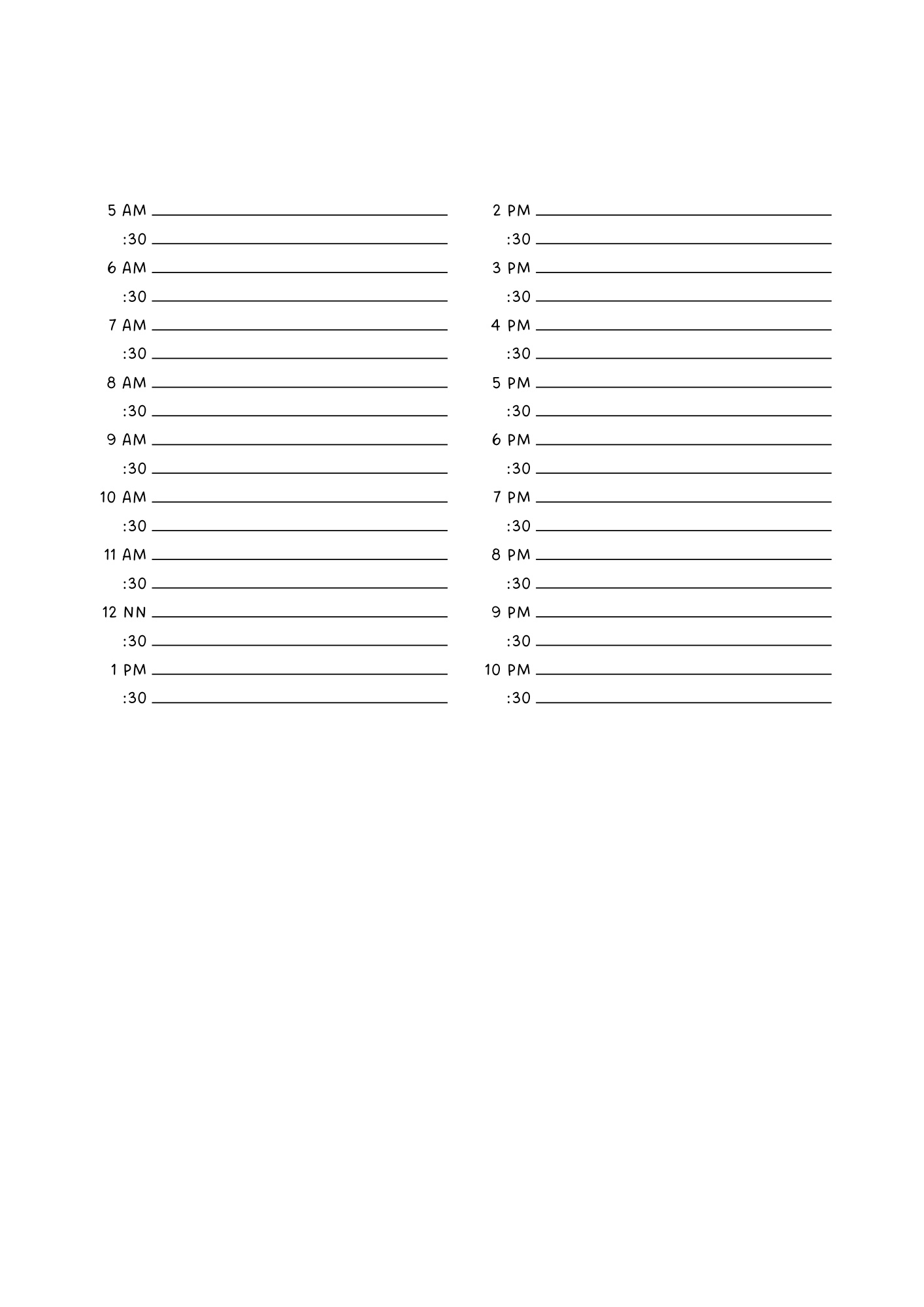 Allocate specific time blocks for your top tasks, ensuring adequate time for essential activities.
Schedule :Time Blocks:
Reflect & Evaluate:
Evaluate if you stayed true to your essentials and how you can improve tomorrow.
Daily Page:
Date:
Today's Priority:
The single most important task for the day.
Top 3 Tasks:
Pause & Reflect: 
Don’t forget to take short breaks for clarity.
Limit your focus to avoid overwhelm.
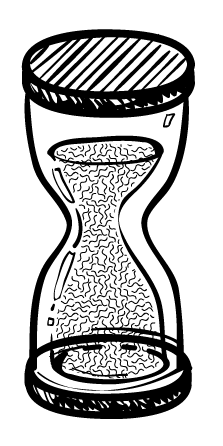 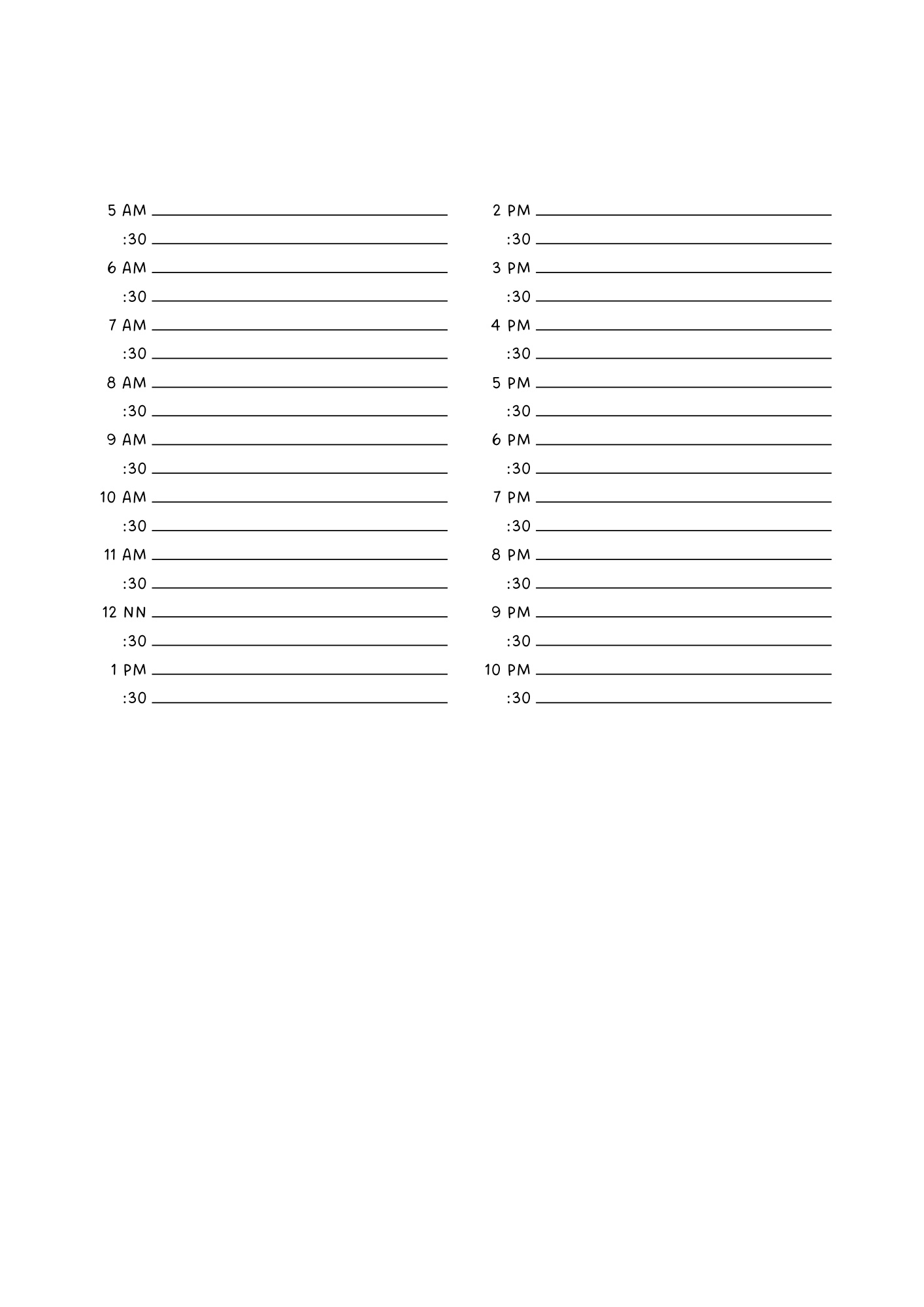 Allocate specific time blocks for your top tasks, ensuring adequate time for essential activities.
Schedule :Time Blocks:
Reflect & Evaluate:
Evaluate if you stayed true to your essentials and how you can improve tomorrow.
Daily Page:
Date:
Today's Priority:
The single most important task for the day.
Top 3 Tasks:
Pause & Reflect: 
Don’t forget to take short breaks for clarity.
Limit your focus to avoid overwhelm.
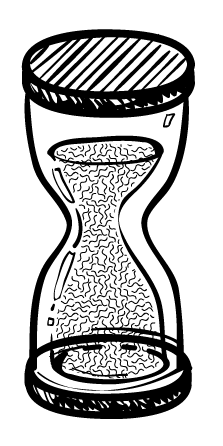 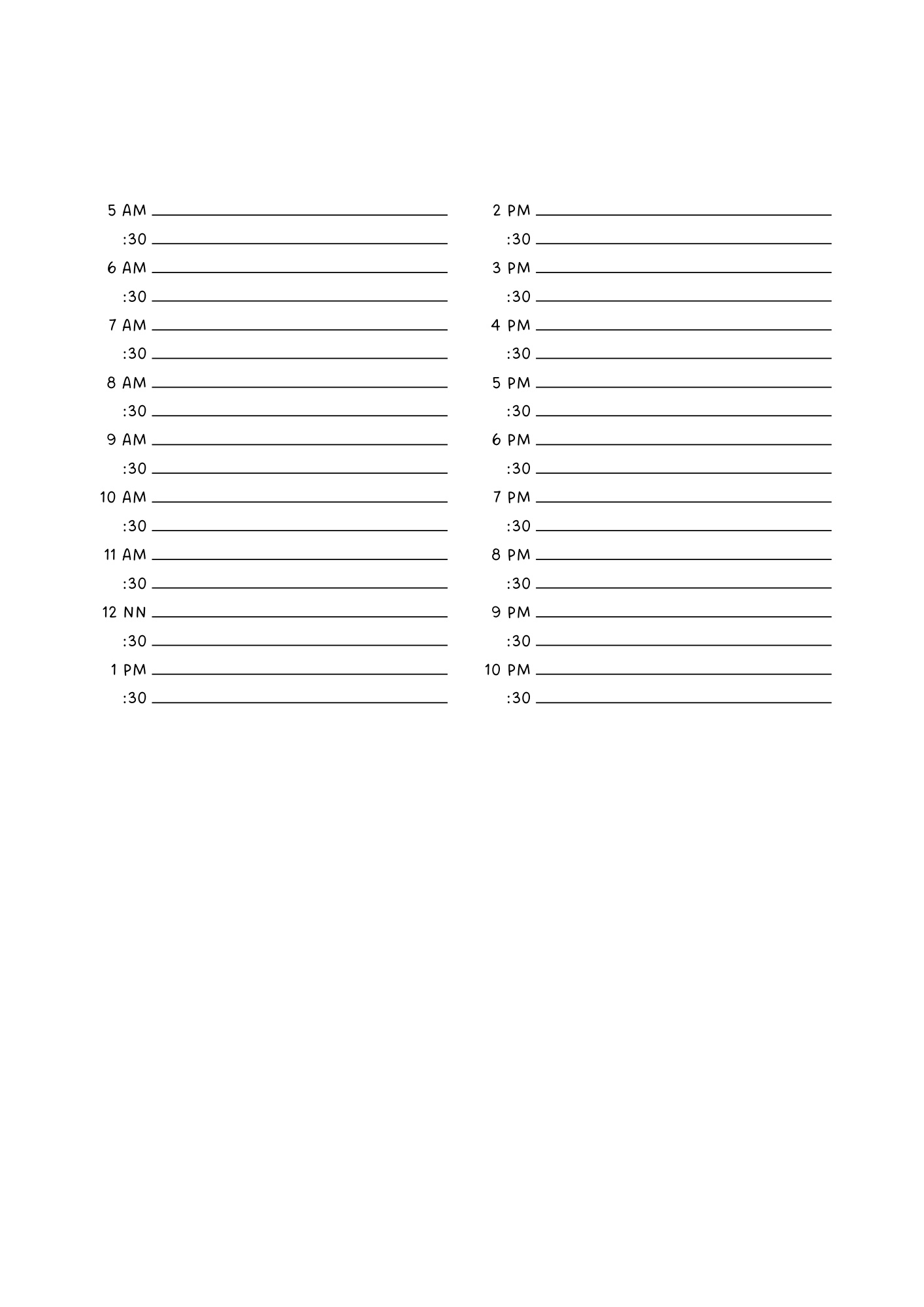 Allocate specific time blocks for your top tasks, ensuring adequate time for essential activities.
Schedule :Time Blocks:
Reflect & Evaluate:
Evaluate if you stayed true to your essentials and how you can improve tomorrow.
Daily Page:
Date:
Today's Priority:
The single most important task for the day.
Top 3 Tasks:
Pause & Reflect: 
Don’t forget to take short breaks for clarity.
Limit your focus to avoid overwhelm.
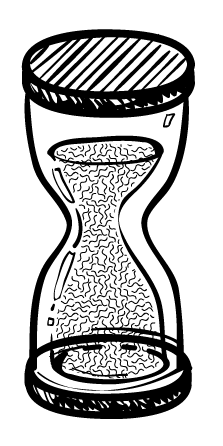 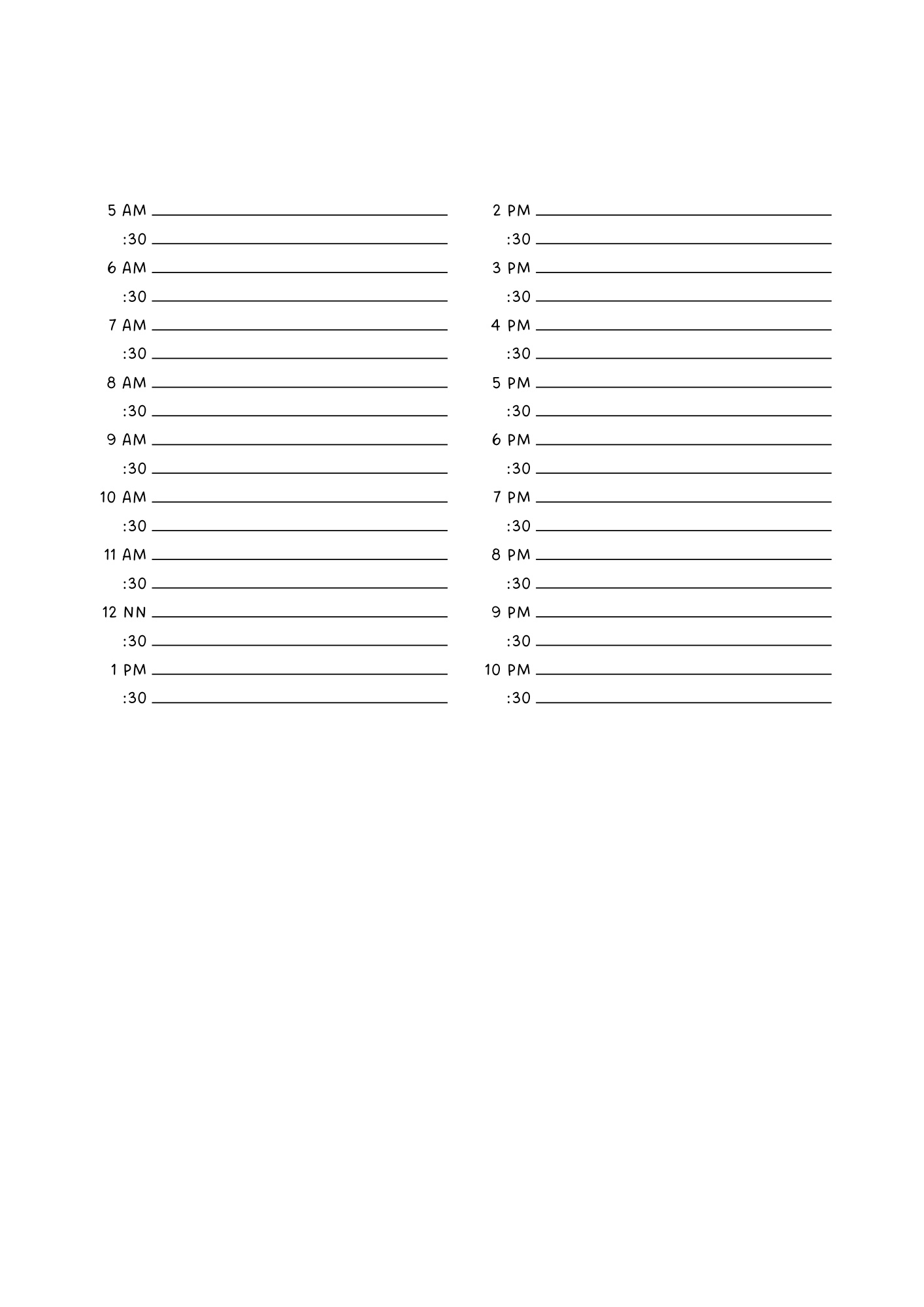 Allocate specific time blocks for your top tasks, ensuring adequate time for essential activities.
Schedule :Time Blocks:
Reflect & Evaluate:
Evaluate if you stayed true to your essentials and how you can improve tomorrow.
Daily Page:
Date:
Today's Priority:
The single most important task for the day.
Top 3 Tasks:
Pause & Reflect: 
Don’t forget to take short breaks for clarity.
Limit your focus to avoid overwhelm.
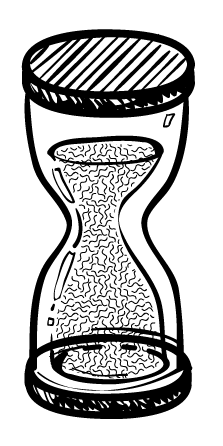 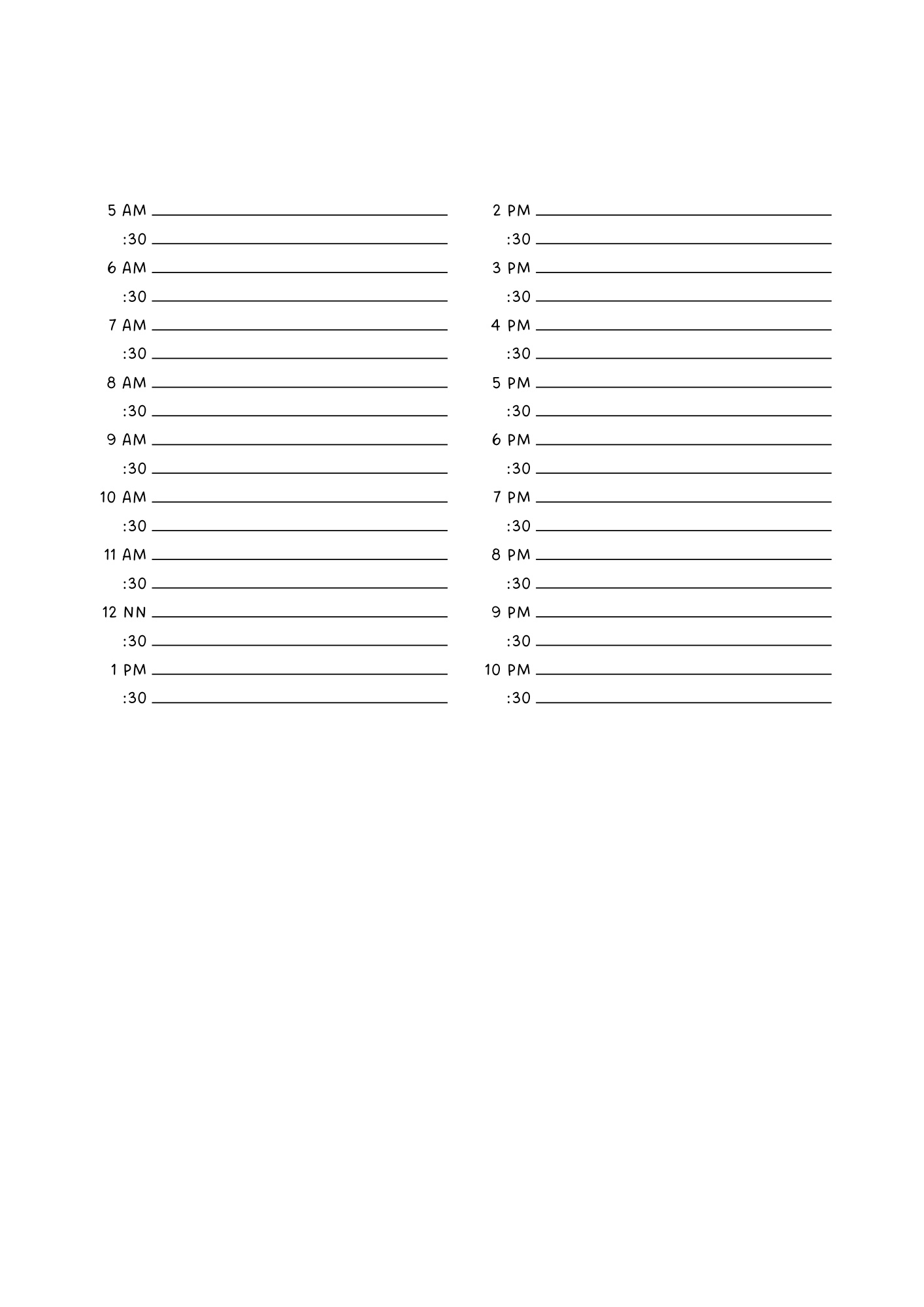 Allocate specific time blocks for your top tasks, ensuring adequate time for essential activities.
Schedule :Time Blocks:
Reflect & Evaluate:
Evaluate if you stayed true to your essentials and how you can improve tomorrow.
Monthly/Quarterly Reflection :
Re-evaluate Priorities:
Ensure you're on track with what's essential.
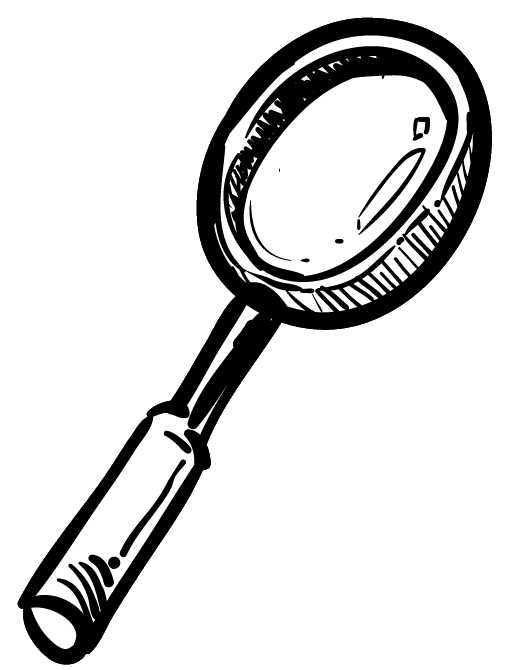 Document insights and areas of growth.
Lessons Learned
Looking Ahead
Prepare for upcoming essential tasks or commitments. Clarify the things you should focus on.
Notes & Brain Dump :
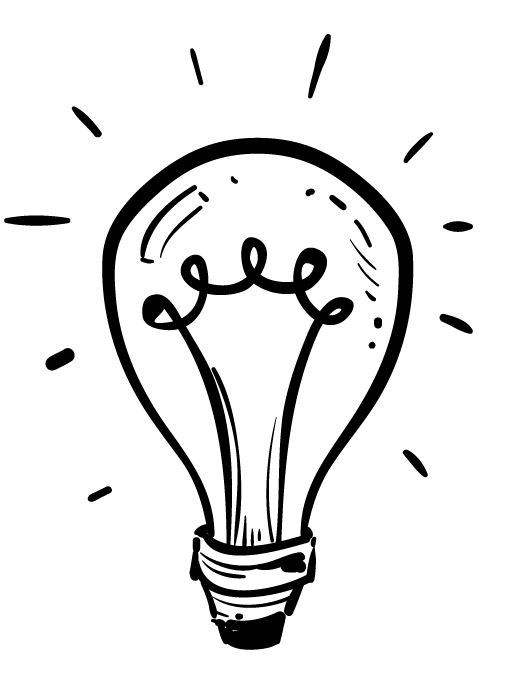 Space to Think: An unstructured area to jot down thoughts, to be evaluated for their essential nature later.